О подготовке к проведению Всероссийских проверочных работ в общеобразовательных организациях Волховского районав 2024 году
Что такое ВПР?
ВПР – проверочные работы, проводимые 
по отдельным учебным предметам 
для оценки уровня подготовки школьников 
с учетом требований ФГОС (Федерального государственного образовательного стандарта)
Цель проведения ВПР – определение уровня подготовки по учебным предметам школьников во всех регионах России вне зависимости от места нахождения школы, от статуса школы (например: лицей, гимназия, Центр образования, общеобразовательная школа).
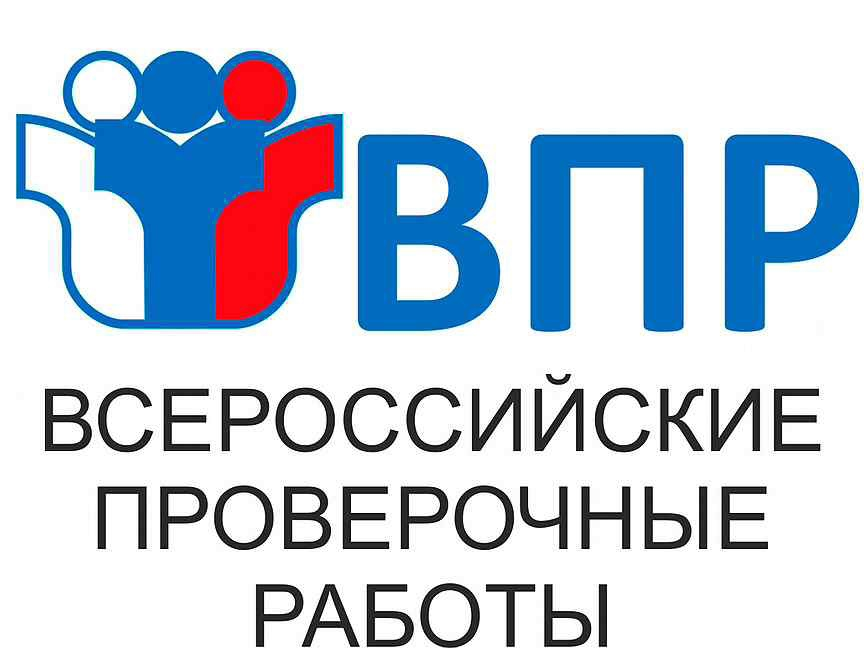 Нормативно-правовые основания проведения Всероссийских проверочных работ
Письмо комитета общего и профессионального образования Ленинградской области от 31 января 2024 года № 19-3969 «О подготовке к проведению всероссийских проверочных работ  в 2024 году»
Письмо комитета общего и профессионального образования Ленинградской области от 23 января 2024 года № 19-2539 «О проведении всероссийских проверочных работ  в 2024 году»
Письмо Федеральной службы по надзору в сфере образования и науки (Рособрнадзор) от 06 февраля 2024 года № 02-16  « О направлении плана-графика и порядка проведения всероссийских проверочных работ в 2024 году»
План-график проведения всероссийских проверочных работ в 2024 году
Порядок проведения всероссийских проверочных работ в 2024 году
Письмо Федеральной службы по надзору в сфере образования и науки (Рособрнадзор) от 05 февраля 2024 года № 02-14  «О проведении ВПР в 2024 году»
Приказ Федеральной службы по надзору в сфере образования и науки (Рособрнадзор) от 21 декабря 2023 года № 2160  «О проведении Федеральной службой  по надзору в сфере образования и науки мониторинга качества подготовки обучающихся общеобразовательных организаций  в форме всероссийских проверочных работ в 2024 году»
https://edu.lenobl.ru/ru/upravlenie-obrazovaniem/departament-nadzora-i-kontrolja/upravlenie-kachestvom-obrazovanija/vserossijskie-proverochnye-raboty/
Сроки проведения ВПР в 2024 году
Всероссийские проверочные работы в 2024 году будут проведены в следующие сроки:
 с 1 марта по 22 марта 2024 года – 11 классы 
с 19 марта по 17 мая 2024 года – 4-8 классы
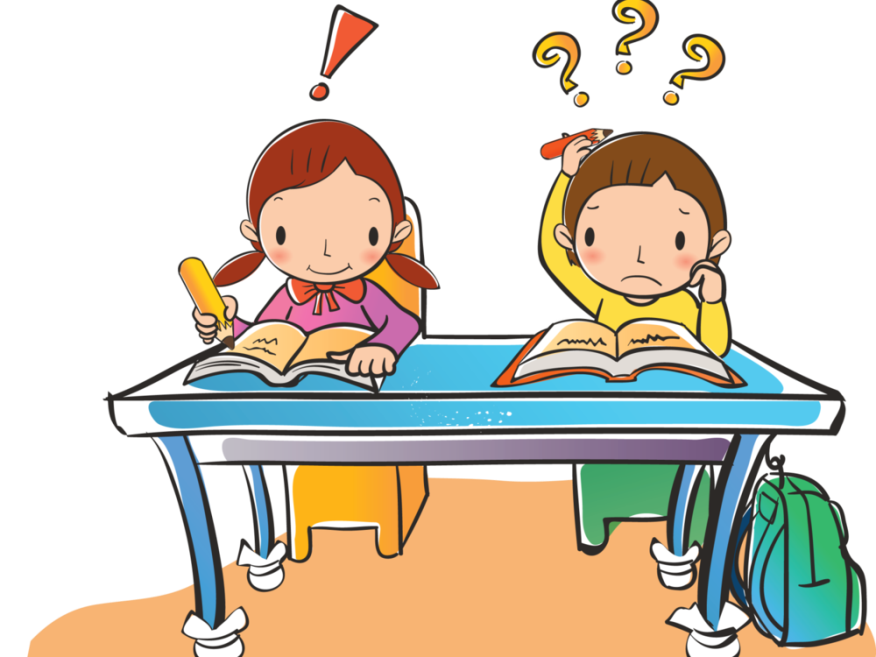 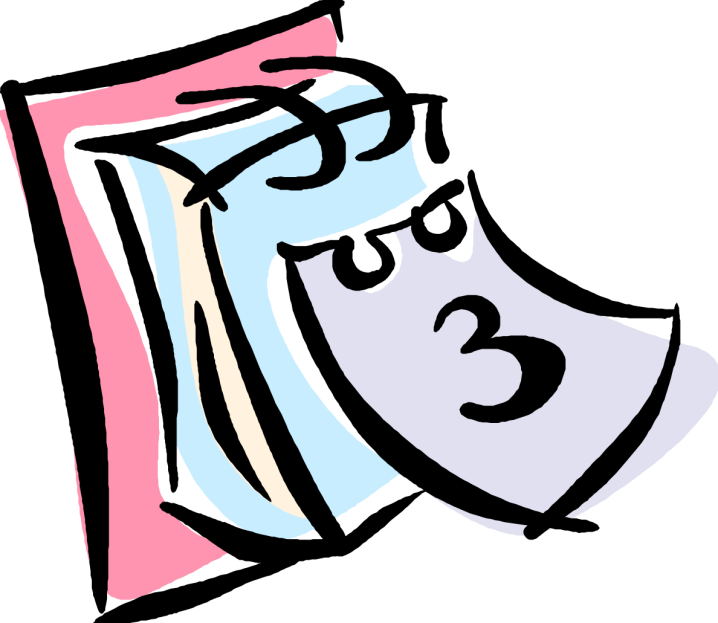 Общественные наблюдатели
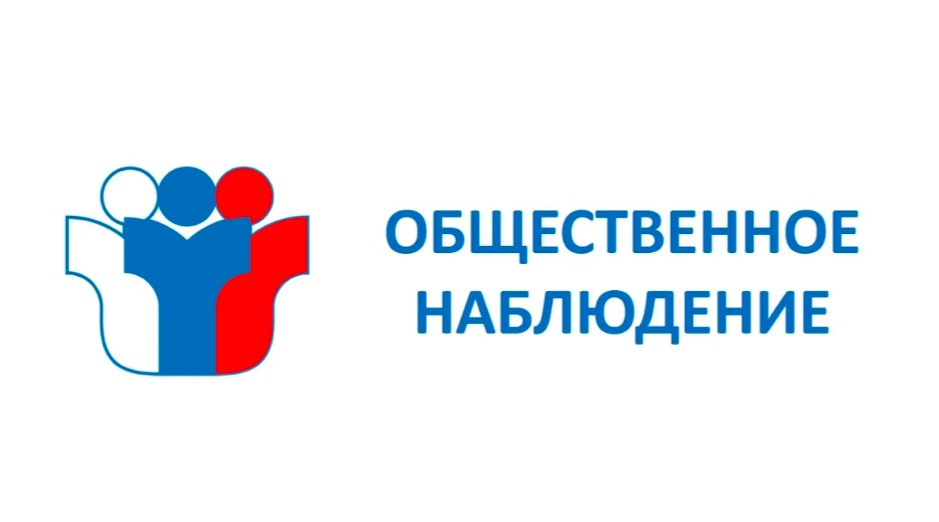 Родители(законные представители) могут наблюдать за процедурой проведения ВПР, но только не в день проведения ВПР, когда в процедуре принимает участие их ребёнок.
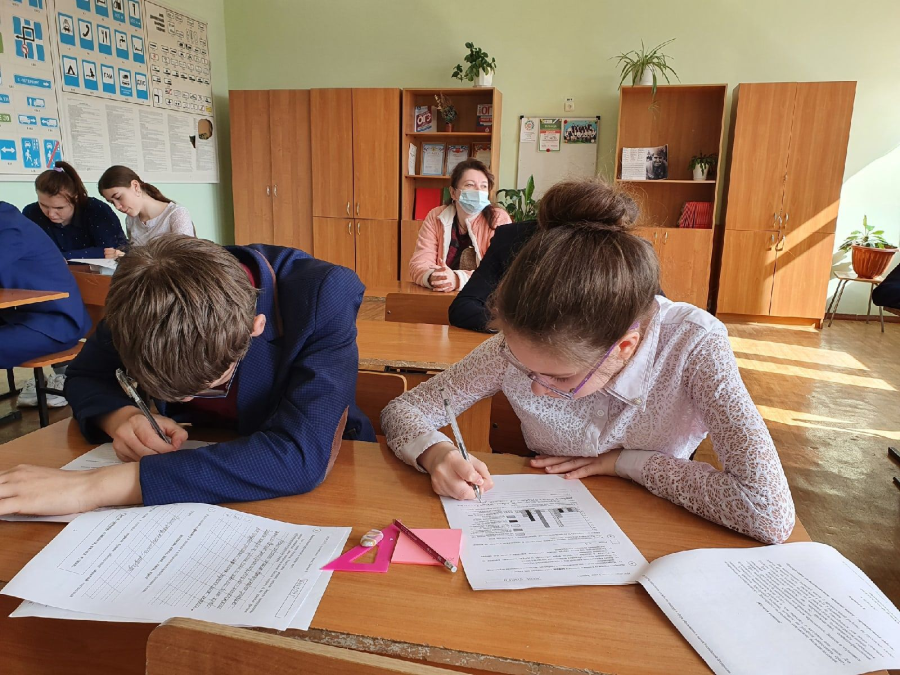 Проведение ВПР в 4-8  и 11 классах 
предусмотрено по следующим предметам
Начальное общее образованиеПериод проведения ВПР : 19.03.2024-17.05.2024           4 класс
Русский язык (часть 1, часть 2)
Математика
Окружающий мир

Продолжительность: 45 мин.
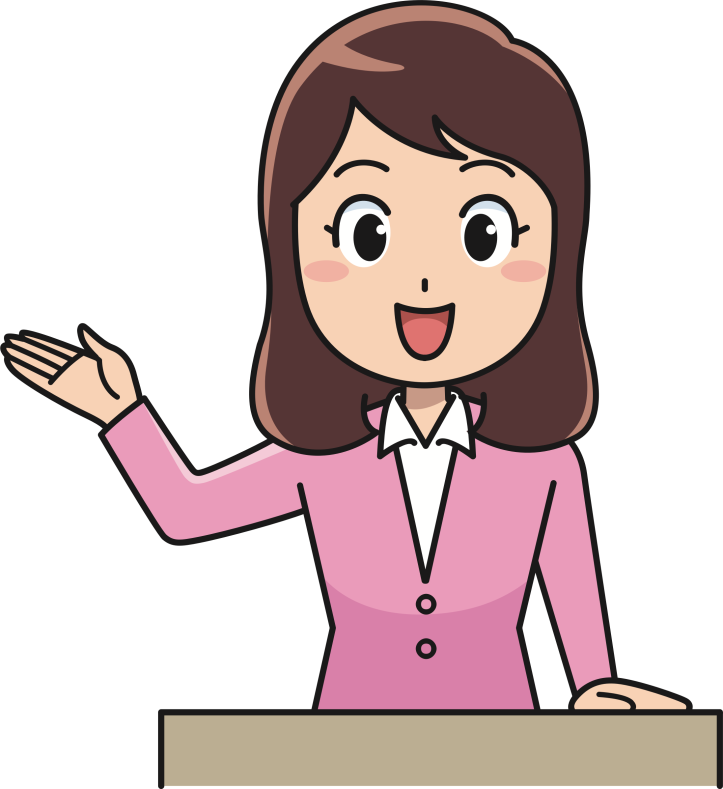 График проведения ВПР в 4 классах
Основное общее образование
Продолжительность ВПР в 5-8 классах
График проведения ВПР в 5-8 классах
ВПР* - в 6,7,8 классах по предметам на основе случайного выбора 
      6 класс – ГГ, ИС, БИ, ОБ; 
      7 класс – ГГ, ИС, БИ, ОБ, ФИ; 
      8 класс – ГГ, ИС, БИ, ОБ, ФИ, ХИ
Среднее общее образованиеПериод проведения ВПР : 01.03.2024-22.03.2024 11 класс
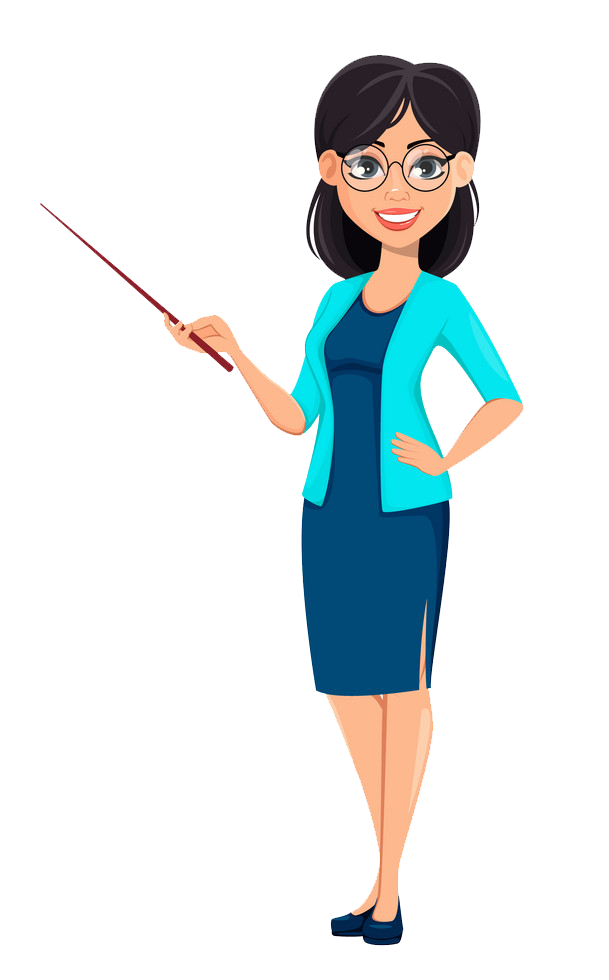 География
История
Биология
Физика
Химия

Продолжительность: 90 мин.
График проведения ВПР в 11 классах
Новое в 2024 году
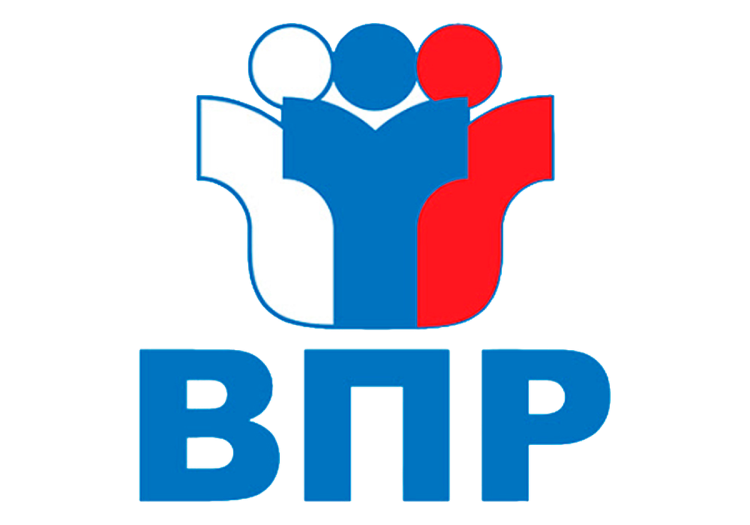 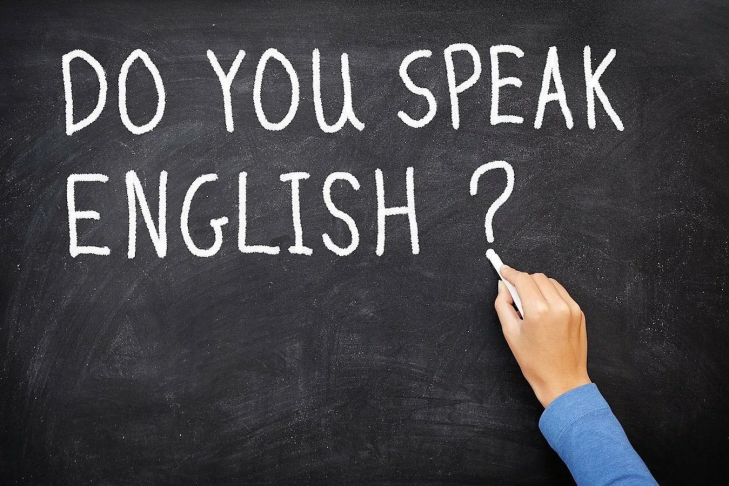 Новых демоверсий ВПР
на 2024 год не будет
Отмена ВПР по
английскому языку в 7-х
и 11-х классах
Уважаемые родители!
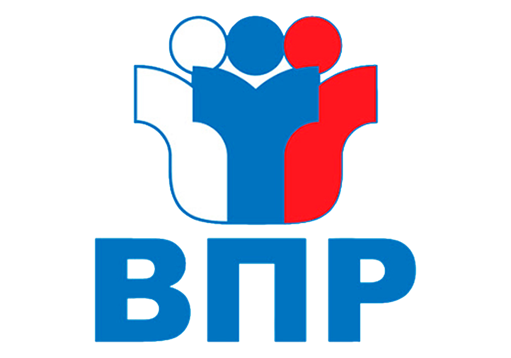 ВПР – это не экзамен!!!
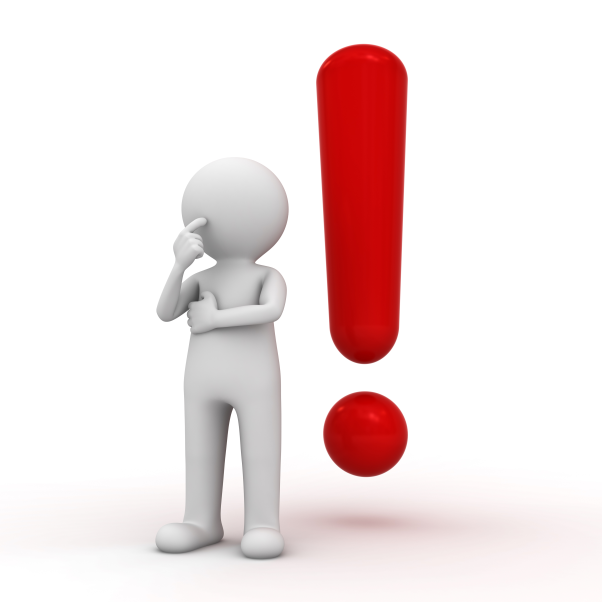 ВПР - это
контрольные работы, проводимые по
отдельным предметам для школьников
всей страны с использованием
стандартизированных заданий и единых
критериев оценки
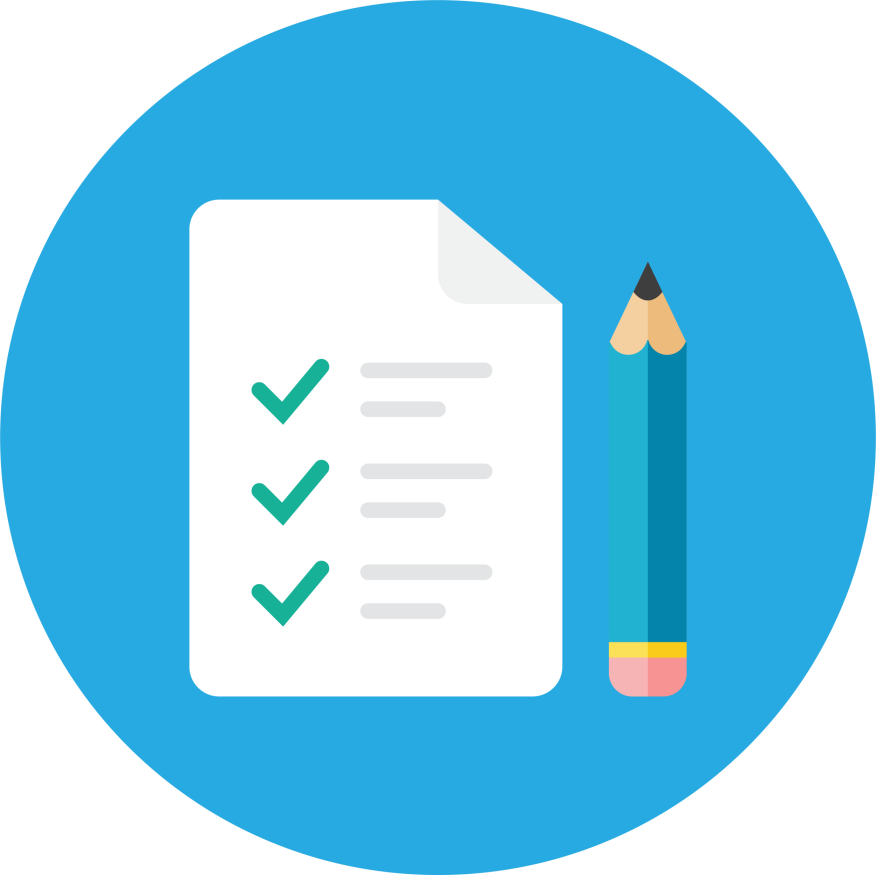 Задания и критерии оценивания ВПР едины для всех школьников страны.

Уровень сложности - базовый, то есть не требует специальной подготовки.
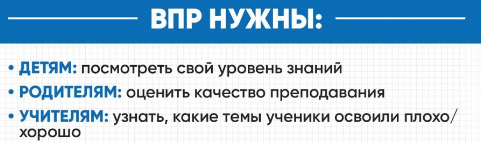 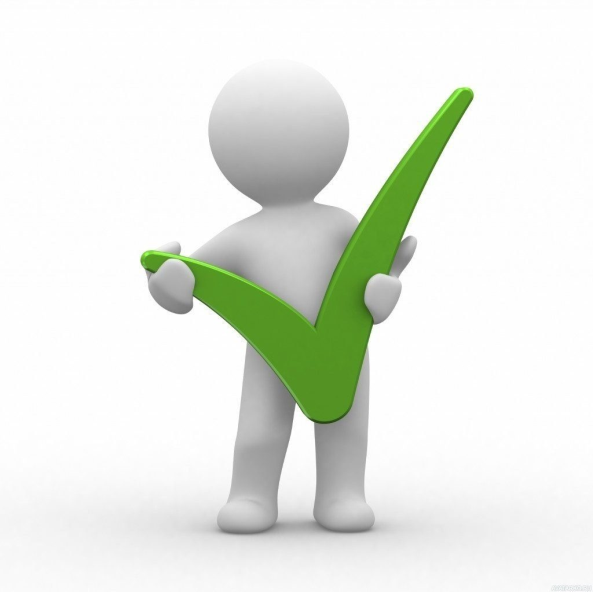 Что даст родителям участие
ребёнка в ВПР?
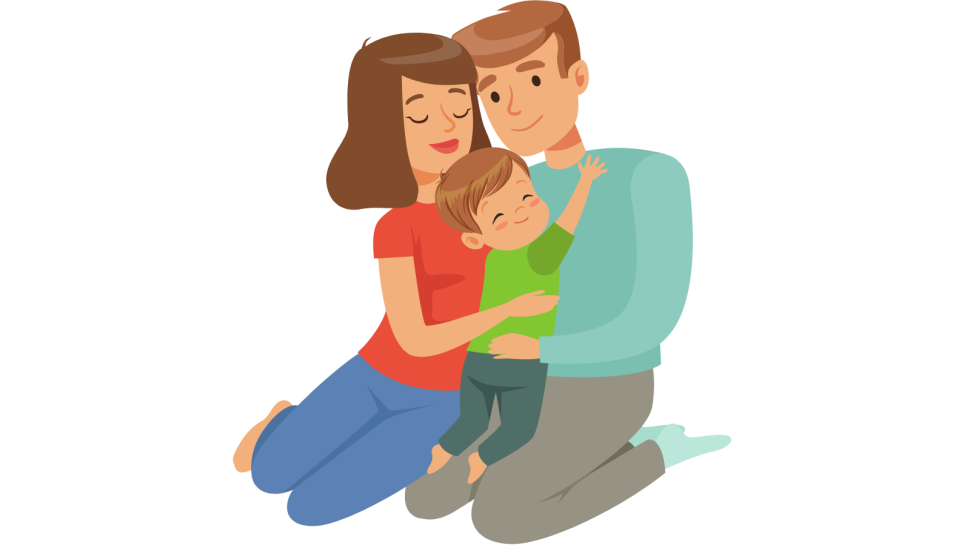 Объективную оценку уровня
учебных достижений ребенка.
Выявление существующих
проблем в усвоении основных
образовательных программ
по предметам.
Возможность принять участие
в построении индивидуальной
образовательной траектории
ребёнка.
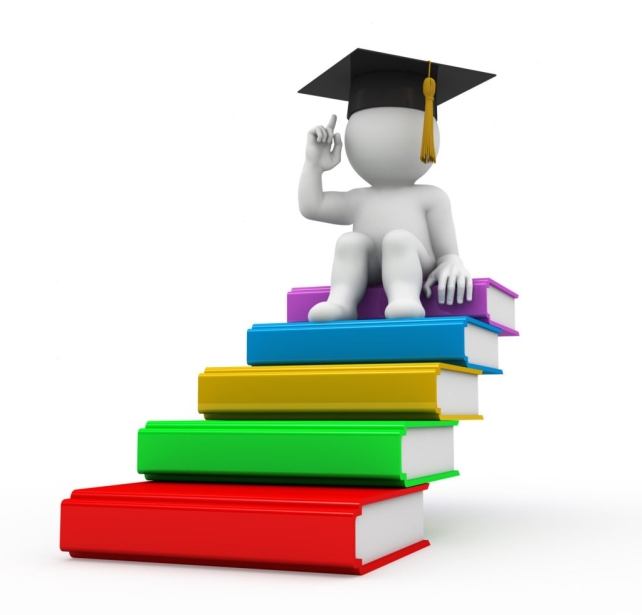 Результаты ВПР не повлияют:
- на итоговые годовые оценки;
- на получение аттестата;
- на перевод в следующий класс.
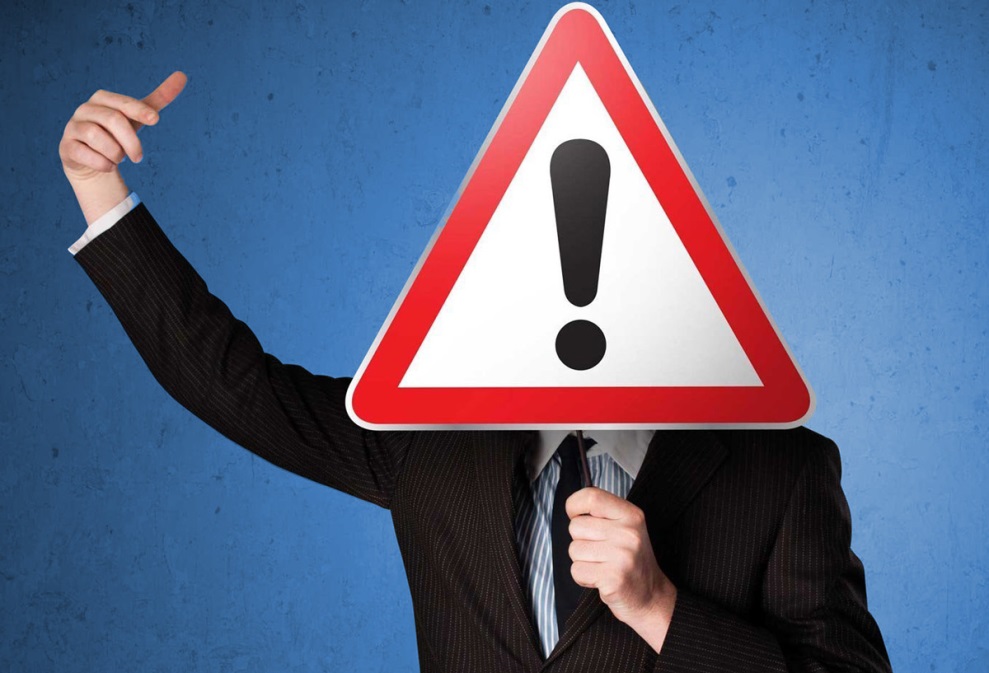 СПЕЦИАЛЬНО ГОТОВИТЬСЯ К ВПР НЕ НУЖНО.
САМОЕ ГЛАВНОЕ – НАСТРОИТЬСЯ НА ПОЛОЖИТЕЛЬНЫЙ ЛАД И ПОНЯТЬ, ЧТО ВПР – ВСЕГО ЛИШЬ ЧАСТЬ УЧЕБНОГО ПРОЦЕССА!
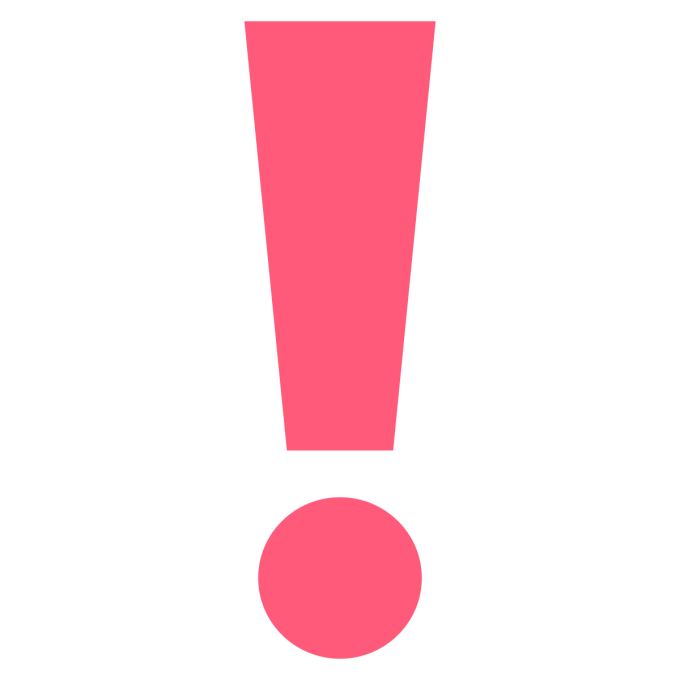 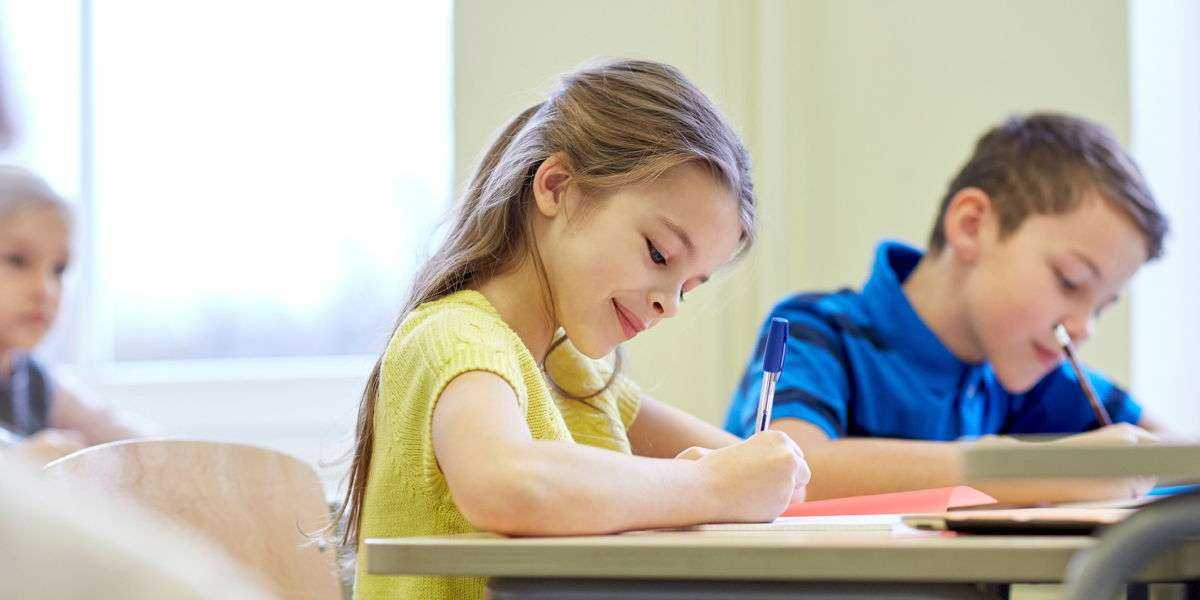